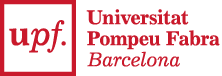 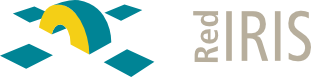 Consejos para una contratación eficiente
Marc Vives

I Foro de redes de  campus
Zaragoza. Mayo 2015
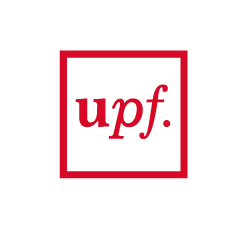 Tipos de contratación administrativa
*: presupuesto base + eventuales prórrogas + eventuales modificaciones. (IVA excl.)
2
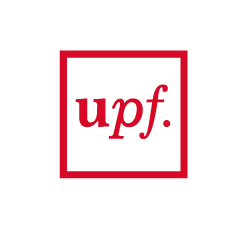 Documentos para el inicio de un expediente administrativo
3
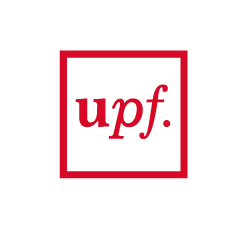 Apartados del informe de inicio
Objeto
 Códigos CPA / CPV
Justificación de la necesidad
Presupuesto base de licitación
Sistema de determinación del mismo
Carácter plurianual o no
Fuentes de financiación (en caso de ayudas)
Plazo de ejecución y lugar de entrega
Sistema de facturación
4
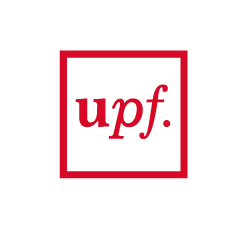 Apartados del informe de inicio (2)
Criterios de valoración
 A valorar de forma automática
 A valorar mediante juicio de valor
Responsable del contrato
Plazo de garantía
Existencia o no de subcontratación
Existencia o no de cláusulas LOPD especiales
5
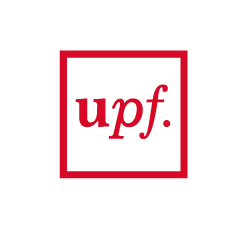 Apartados del Pliego de Prescripciones Técnicas
Objeto
Descripción de las tareas / condiciones técnicas del suministro
Presupuesto
Desglose por partidas y/o equipos
6
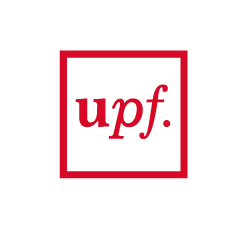 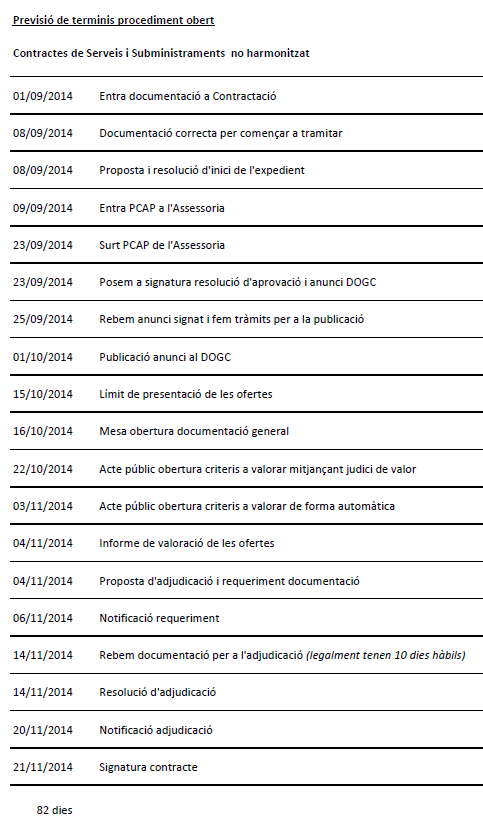 Desarrollo de un procedimiento abierto
Informe técnico (de los criterios a valorar mediante juicio de valor):
 Adecuación de las ofertas
 Propuesta de valoración
   (motivada)
Informe técnico (de posibles criterios objetivos de carácter técnico)
 Adecuación de las ofertas
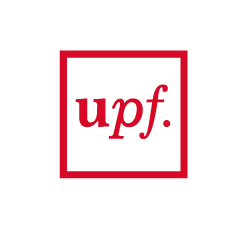 … y ahora los consejos para unacontratación eficiente
Antes de empezar:
 Piensa en el proceso de contratación. Pide (en el informe de inicio o el PPT) la información de tal modo que se te facilite la posterior elaboración de los informes
 La posibilidad de adjudicación a distintas parejas fabricante-integrador que se presenten a la licitación fomenta la competencia y facilita las cosas internamente
8
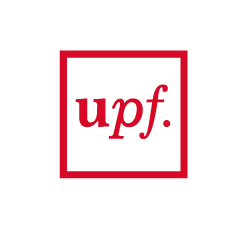 … y ahora los consejos para unacontratación eficiente (2)
Durante la contratación:
 Cuida los detalles
 Clasificaciones CPA/CPV
 Fórmulas de valoración 
 …
 Trata por igual a todos los licitadores
9
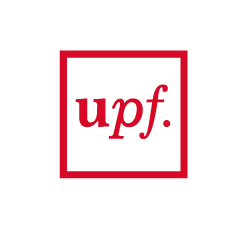 … y ahora los consejos para unacontratación eficiente (y 3)
Durante la valoración:
 Argumenta todas tus decisiones
 Objetiviza al máximo las valoraciones mediante juicio de valor
 Recuerda siempre que cualquier cosa que digas o escribas puede ser usada en tu contra
10
La ley es dura, pero es la ley
“… viene la expresión, en definitiva, a producir un mensaje conminativo a respetar la ley, en todos los casos, incluso aunque nos perjudiquemos con ello. El respeto a la ley beneficia el futuro y beneficia a la comunidad. “ 

(Wikipedia)
Marc Vives
marc.vives@upf.edu
Gracias
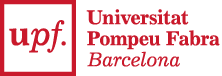 11